ПРЕЗЕНТАЦИЯ К ЗАЩИТЕ ПРОЕКТА «Откуда, ты, пряничный домик?»
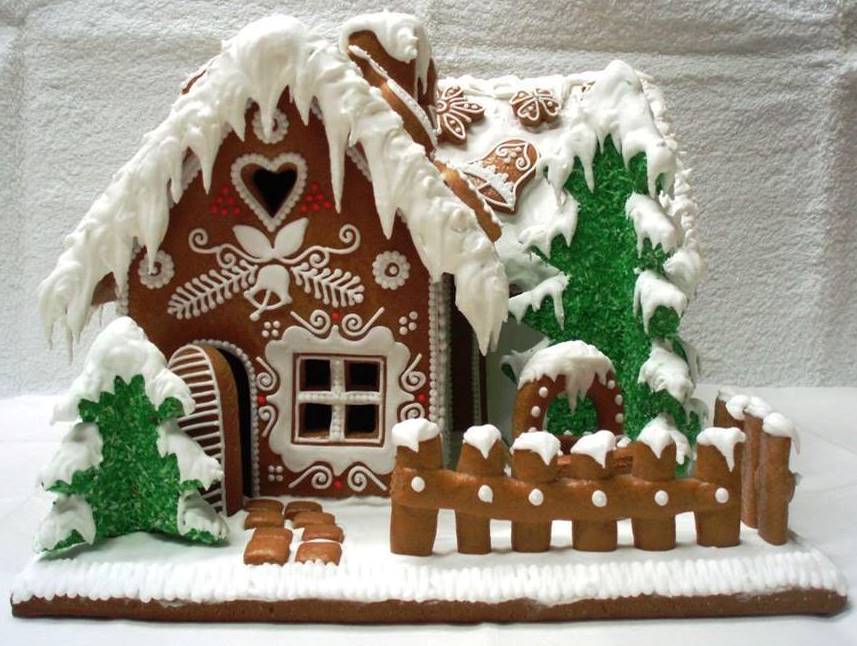 КОМАНДА
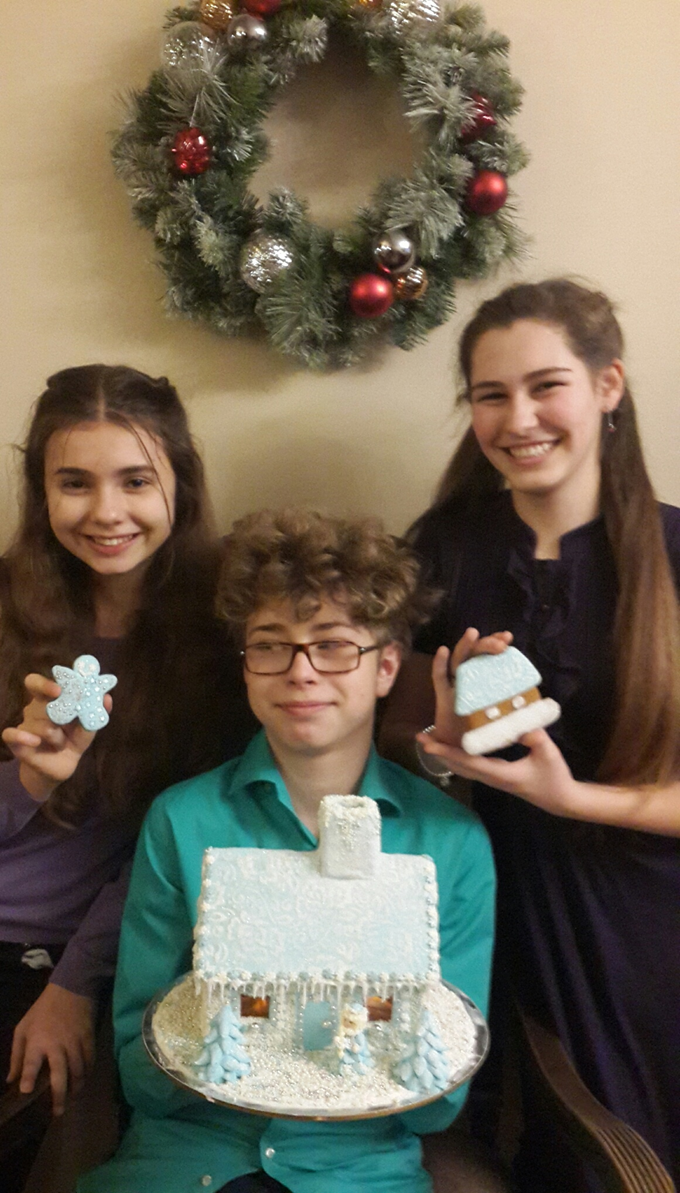 Фадекова Кристина, Гюнгюр Филиз, Боднарь Максим
Консультант - Хлёстова Д.М.
ТЕМА ПРОЕКТА
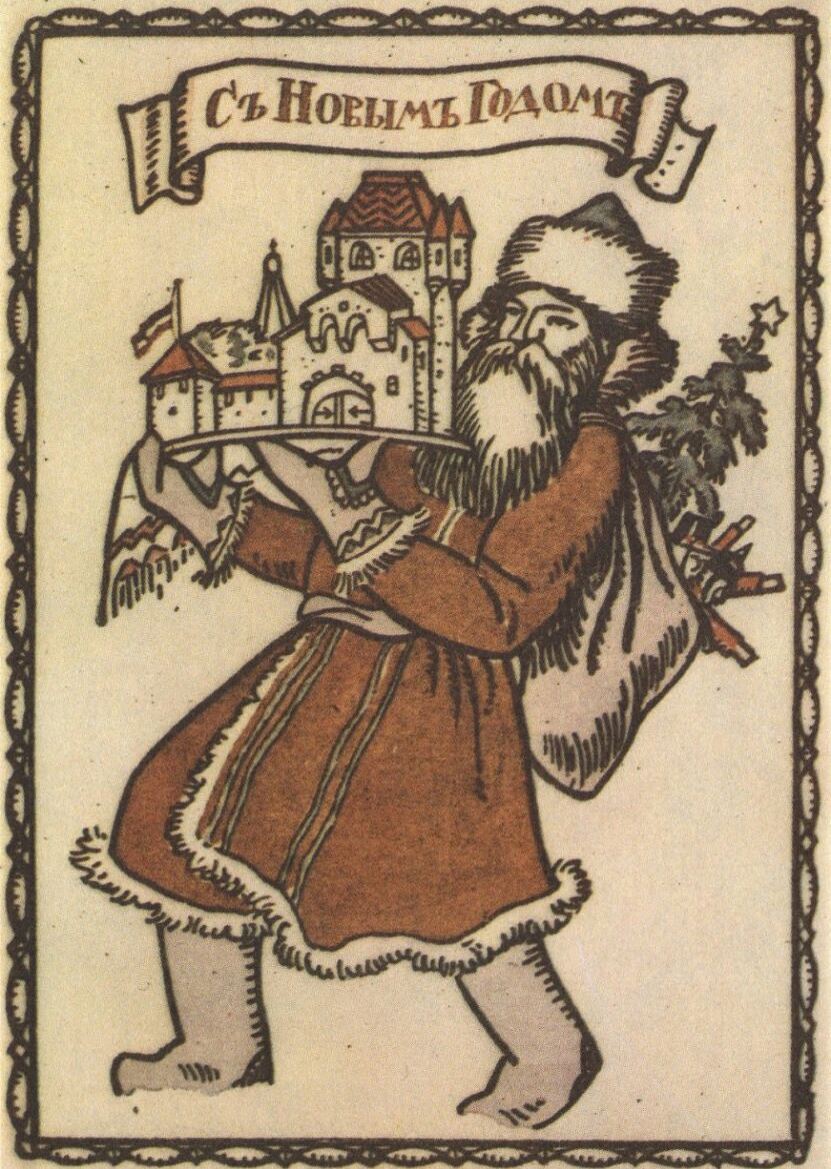 ПРИБЛИЖАЮТСЯ       НОВЫЙ ГОД И РОЖДЕСТВО – ДОЛГОЖДАННЫЕ  ЗИМНИЕ            ПРАЗДНИКИ.                    ОДНИМ ИЗ ГЛАВНЫХ ЧУДЕС РОЖДЕСТВЕНСКОЙ НОЧИ ВСЕГДА БЫЛ
          ПРЯНИЧНЫЙДОМИК!
АКТУАЛЬНОСТЬ И ПРОБЛЕМА ПРОЕКТА
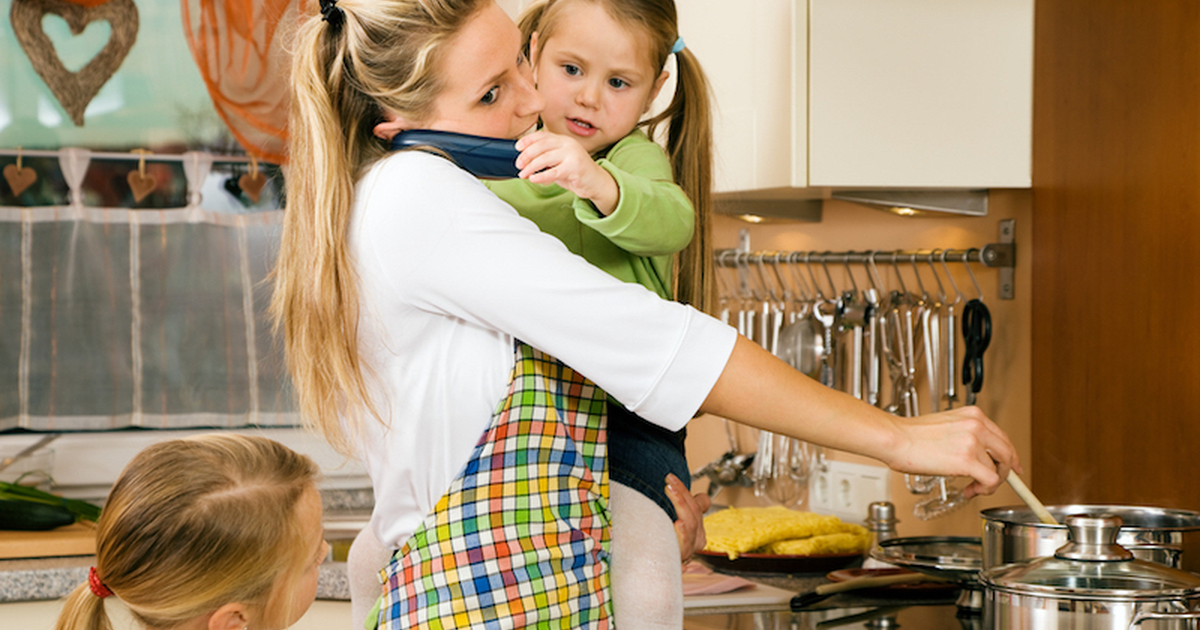 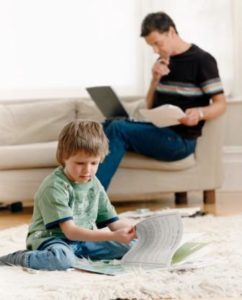 ЦЕЛЬ ПРОЕКТА
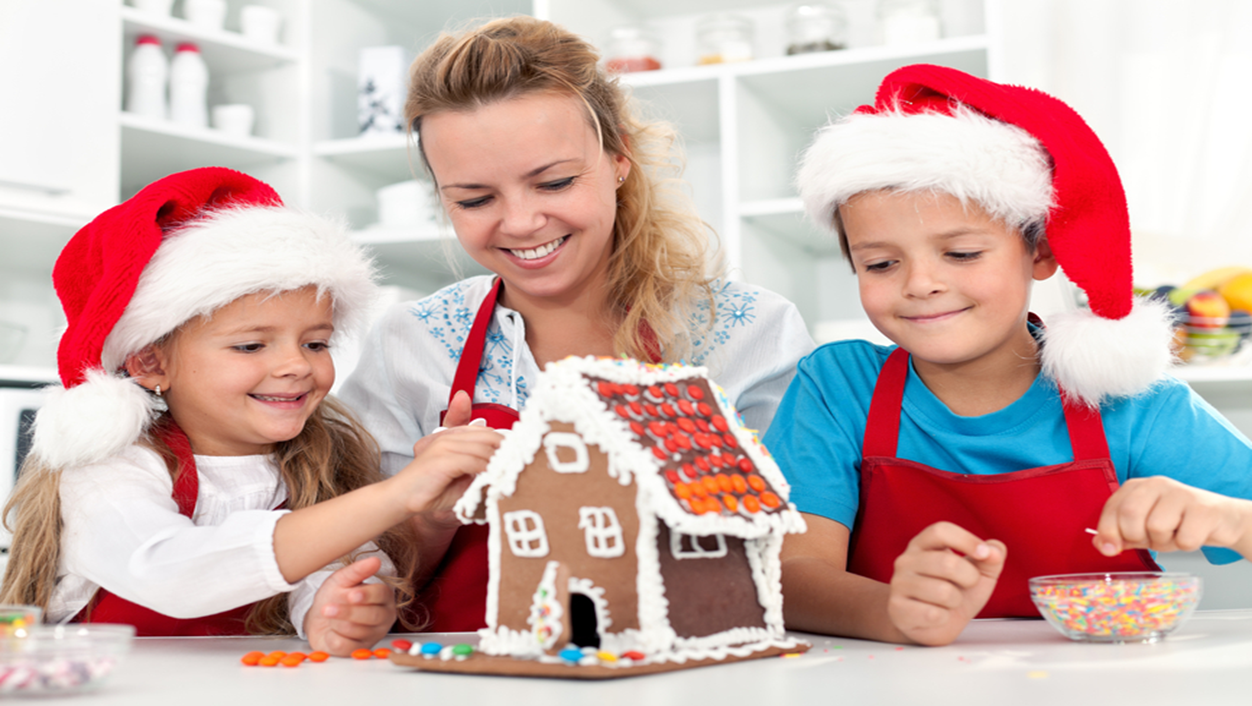 МОТИВАЦИЯ    УЧАЩИХСЯ НАШЕЙ ШКОЛЫ К  СОЗДАНИЮ «СЛАДКОЙ НОВОГОДНЕЙ СКАЗКИ», РАЗРАБОТКА МЕРОПРИЯТИЯ ,КОТОРОЕ НАКАНУНЕ НОВОГОДНИХ ПРАЗДНИКОВ ПОМОЖЕТ ДЕТЯМ И ВЗРОСЛЫМ ПРОВЕСТИ СОЗИДАТЕЛЬНО-ВОЛШЕБНЫЕ ЧАСЫ  В КРУГУ СЕМЬИ .
РЕКЛАМА  ПРОЕКТА - ПЛАКАТ
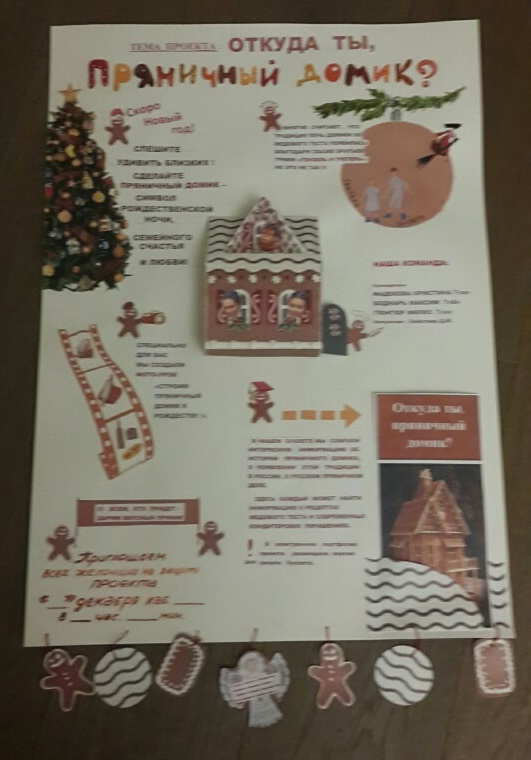 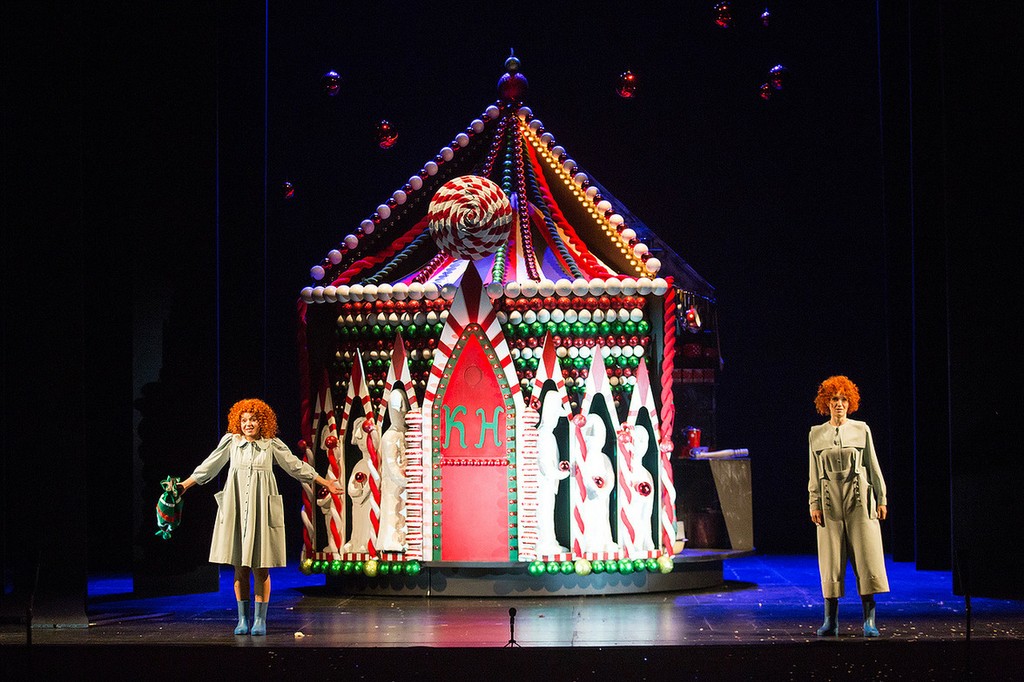 Театр «Новая  опера»
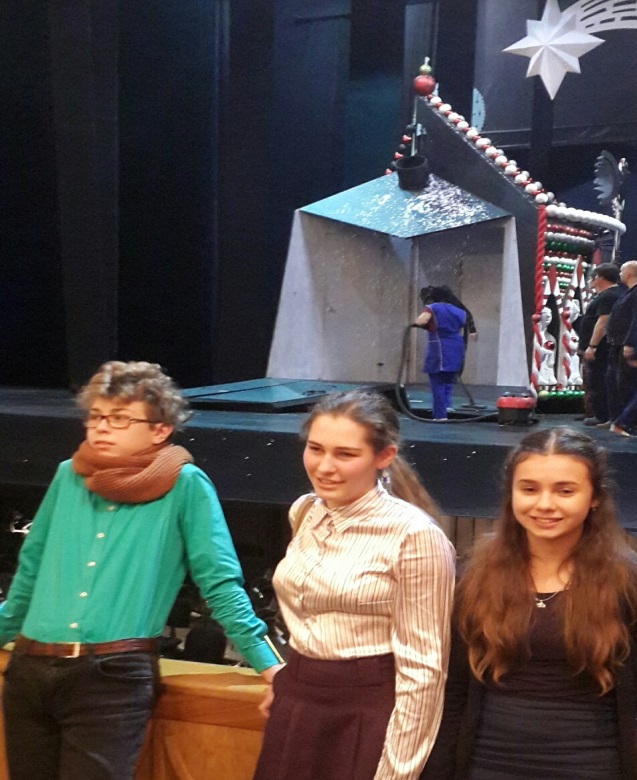 ПРОДУКТЫ:  ИНФОРМАЦИОННЫЙБУКЛЕТ
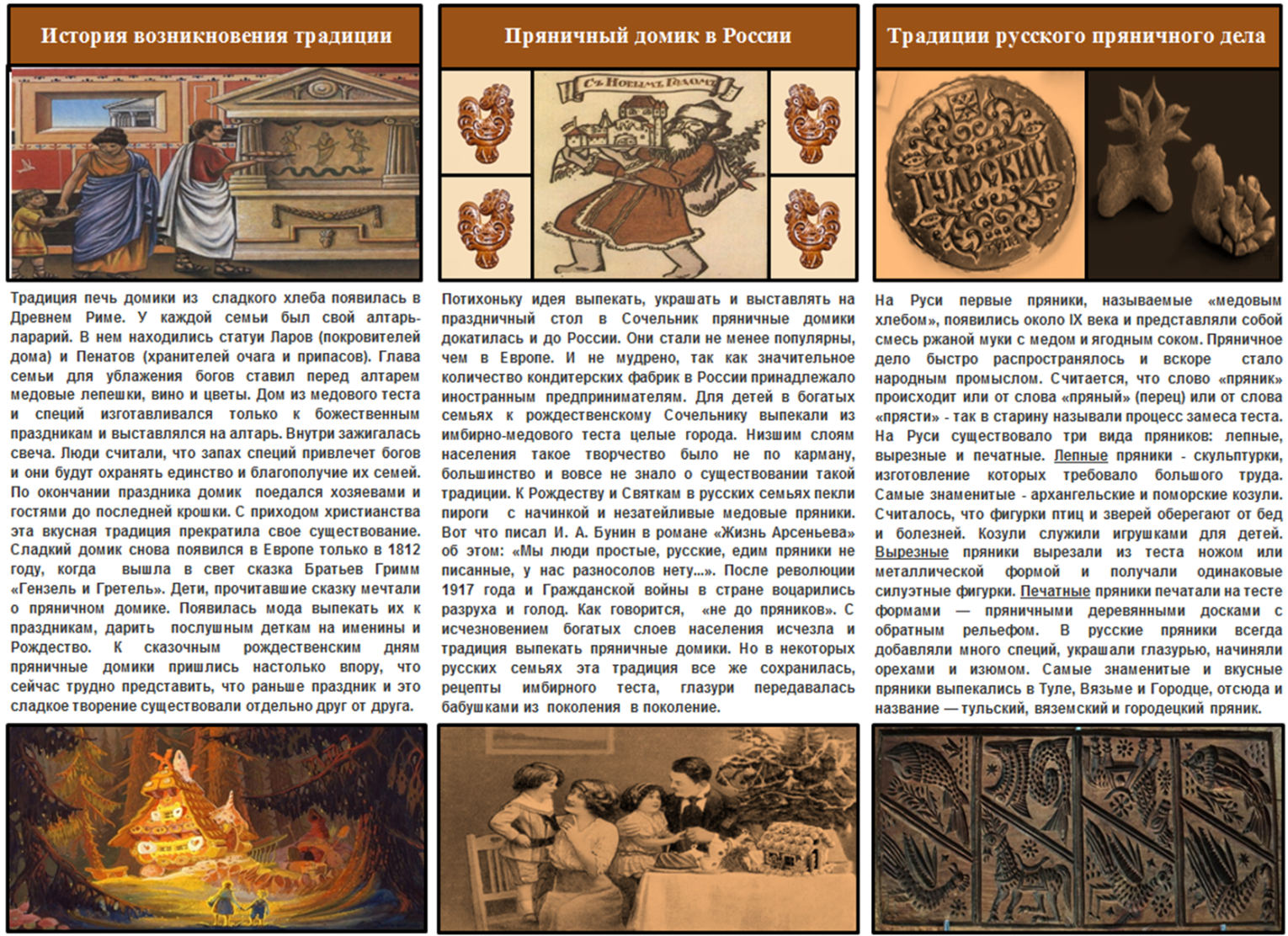 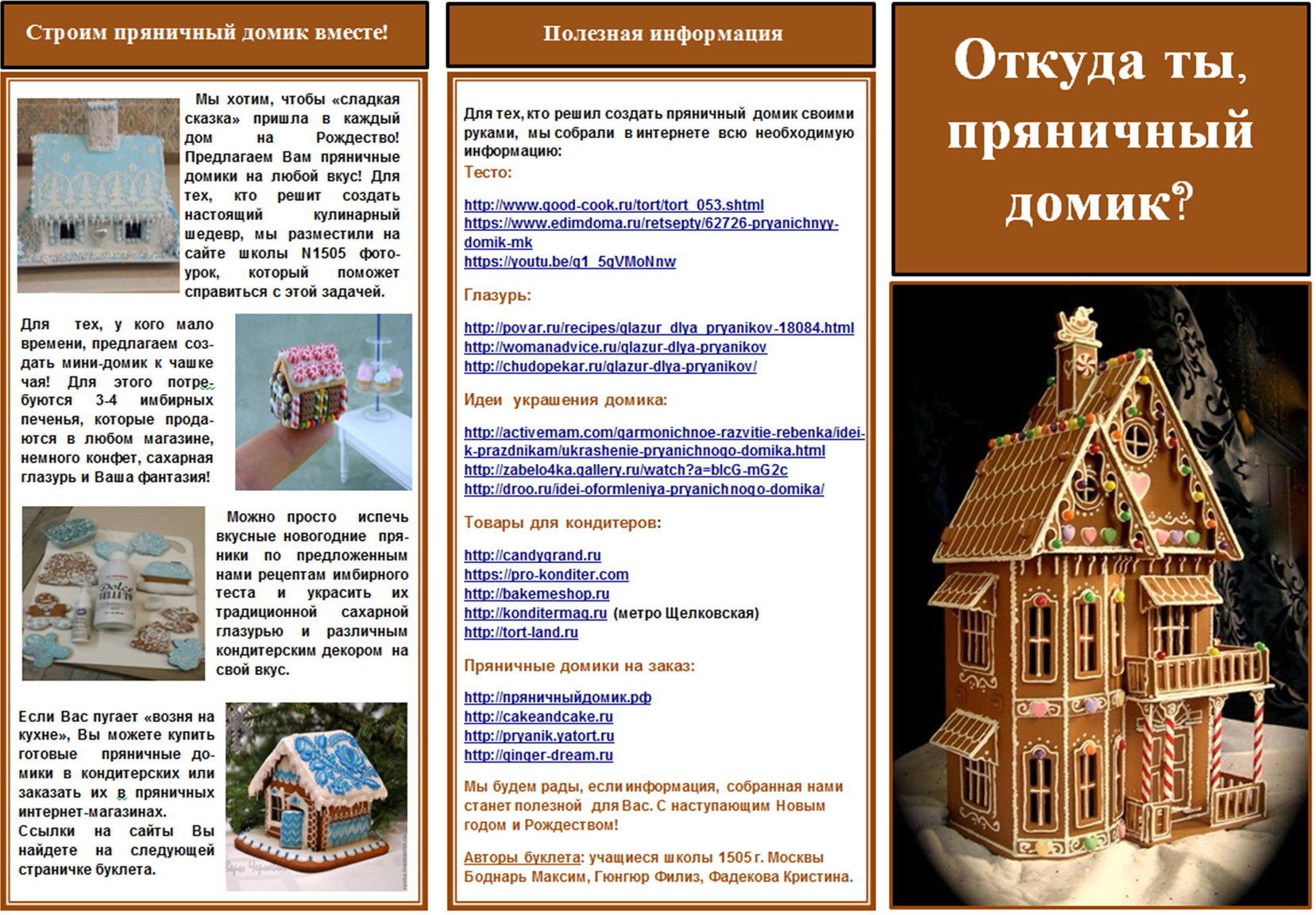 ПРОДУКТЫ : «ПРЯНИЧНЫЙ   
 ДОМИК  ДЛЯ СНЕГУРОЧКИ»
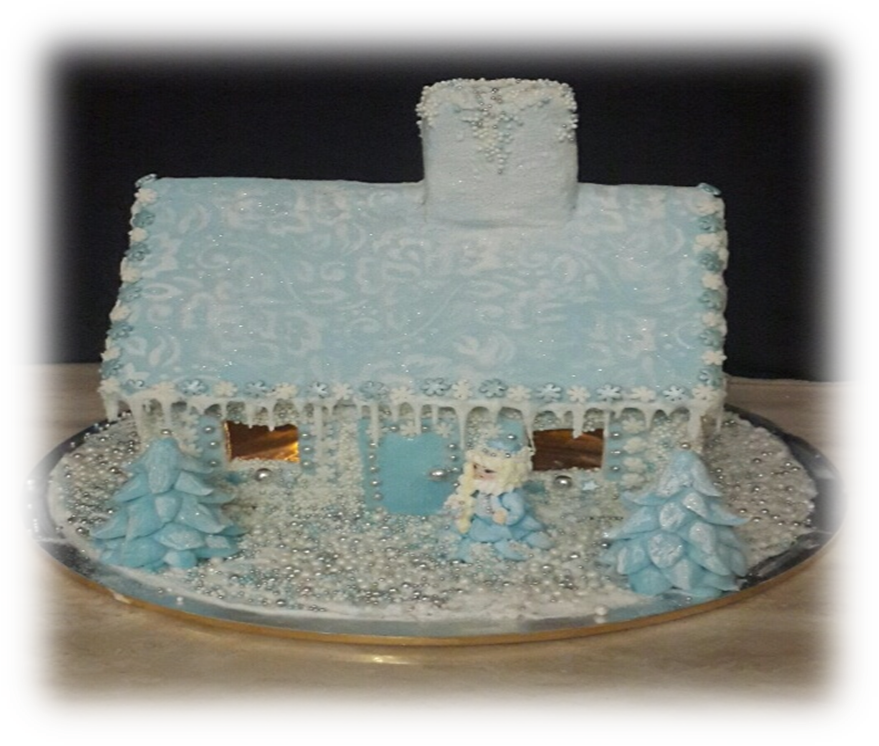 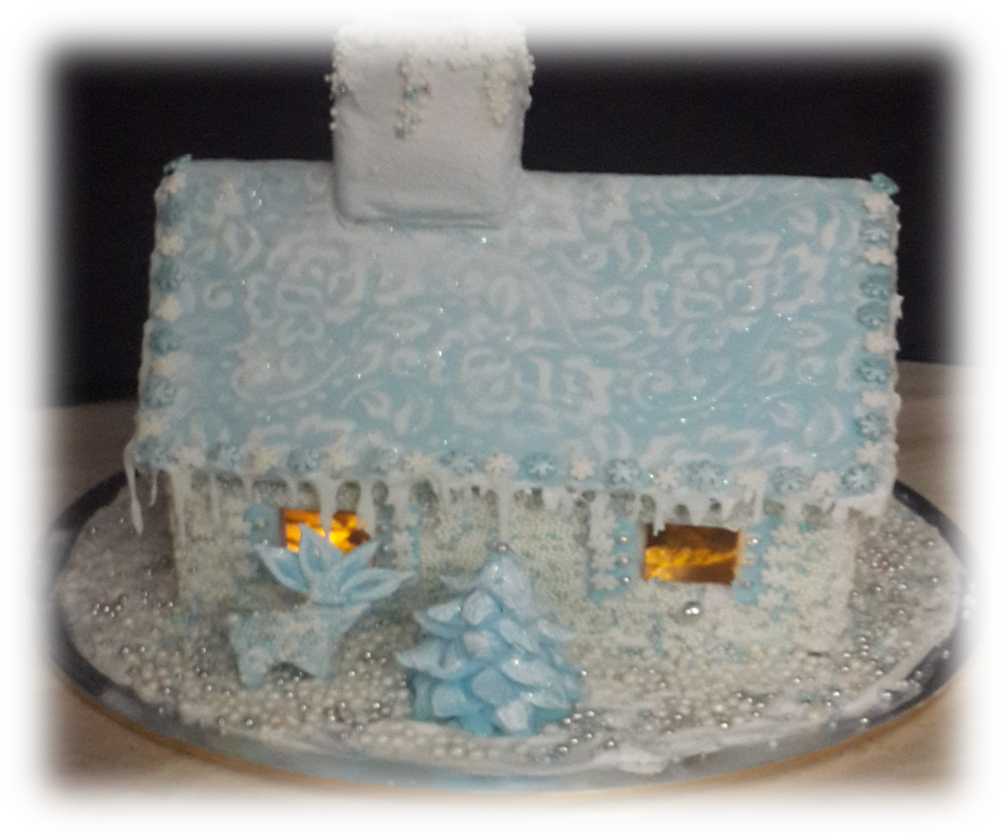 ПРОДУКТЫ: ФОТОУРОК-ИНСТРУКЦИЯ                                 
                                          «ПРЯНИЧНЫЙ ДОМИК ДЛЯ СНЕГУРОЧКИ»
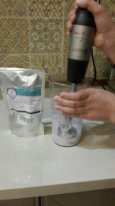 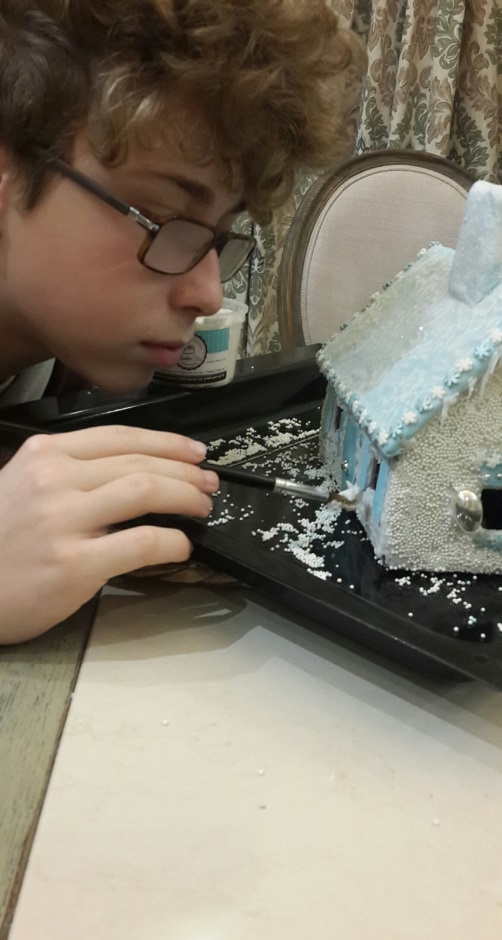 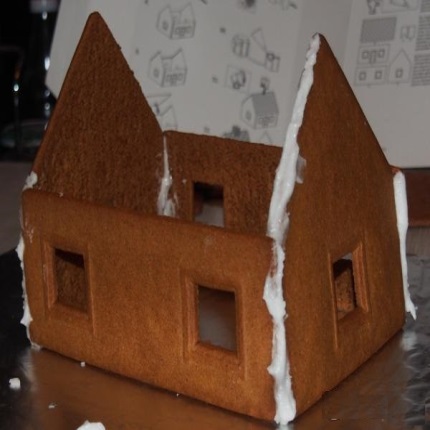 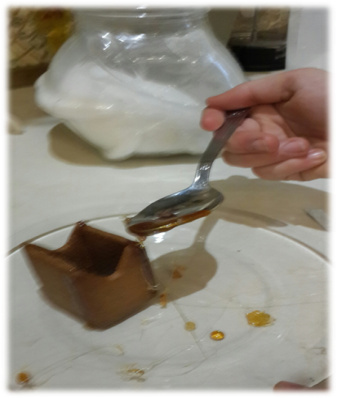 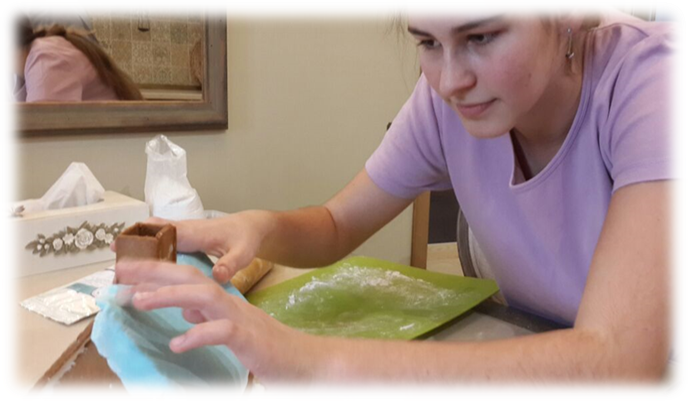 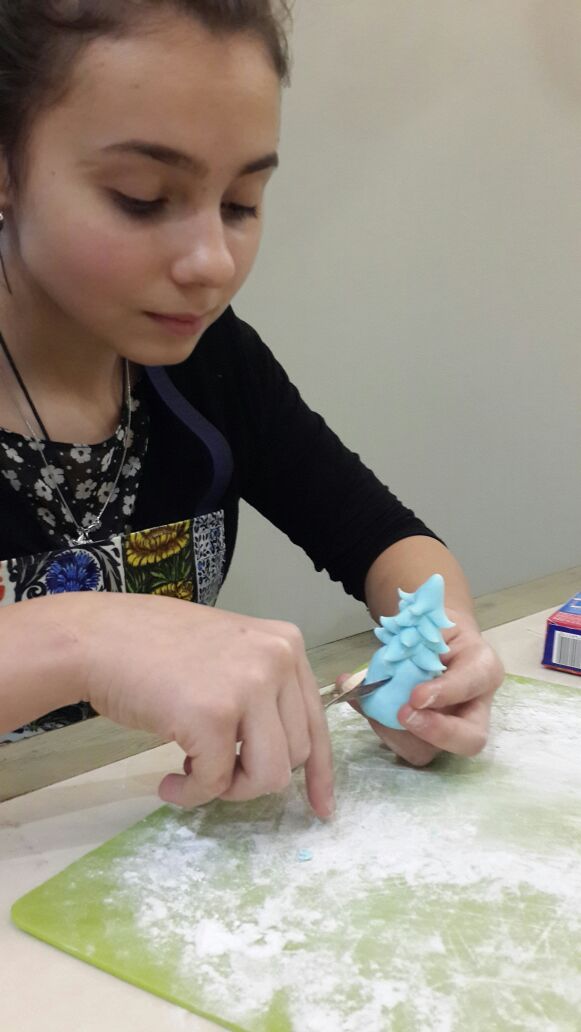 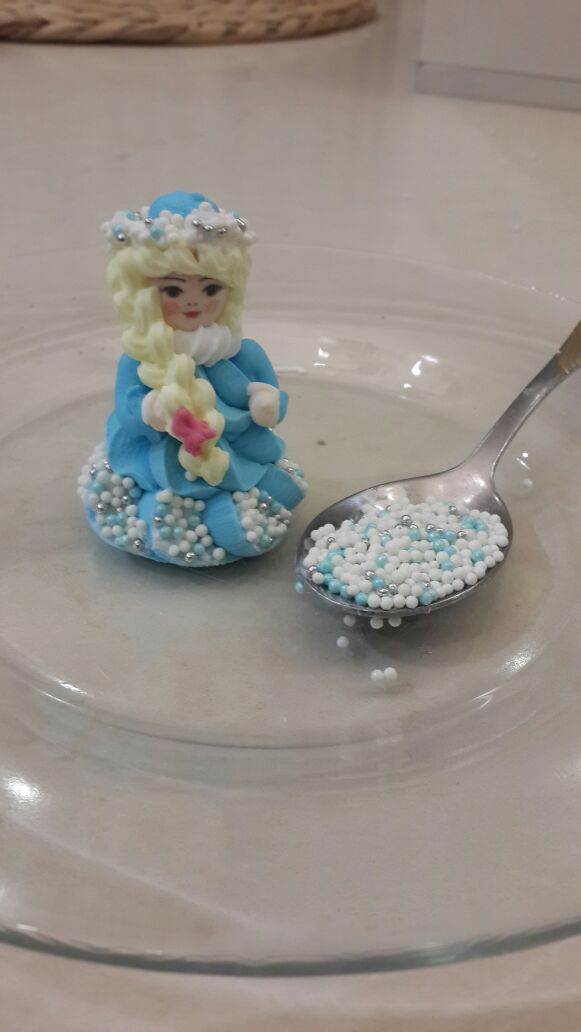 Спасибо за внимание!






С наступающим Новым годом!
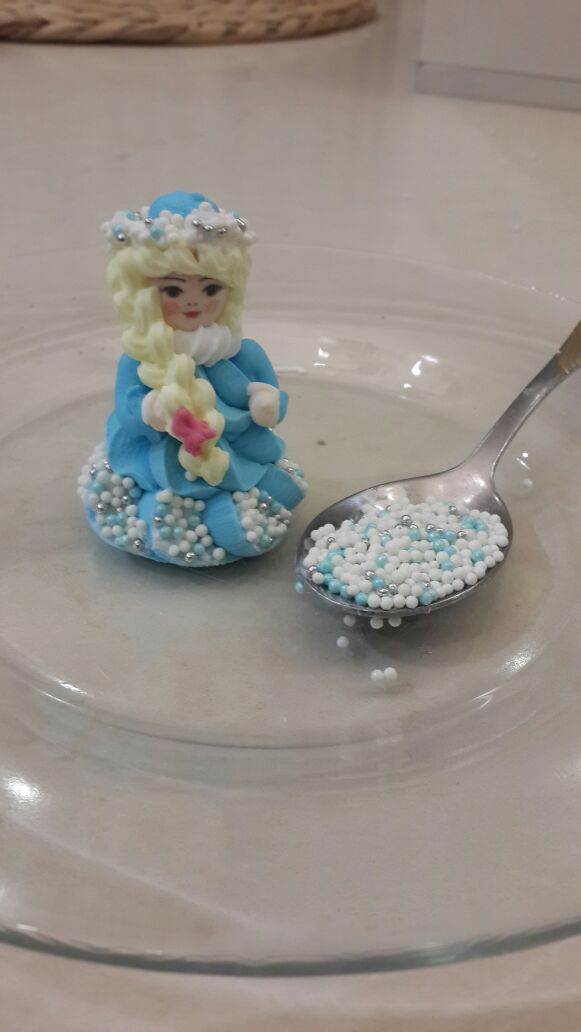